Protecting Access to Food
During the COVID-19 Emergency:
A Special Briefing for the Food Security Coalition
on Tuesday, March 17, 2020
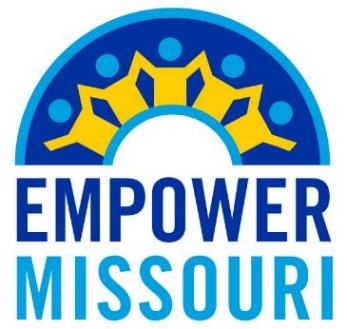 Accomplishing Our MissionThrough the Strength of Coalitions
Mission: Empower Missouri works to secure basic human needs and equal justice for every person in our state through coalition-building and advocacy.

Vision: We envision a Missouri in which all people have food, shelter, and justice.

We presently staff the following:
The Smart Sentencing Coalition (criminal justice reform)
The MO HIV Justice Coalition
The Affordable Housing Coalition
The Food Security Coalition
2
Our Advocacy Is NeededTo Support H.R. 6201
The U.S. House of Representatives recently passed H.R. 6201, The Families First Coronavirus Response Act (CRA).
The Senate is expected to take it up the CRA this week.
The President has Tweeted his endorsement and is expected to sign legislation that is passed (and - if needed - reconciled between the chambers through a conference committee process).
3
What’s in H.R. 6201?
Allows SNAP or SNAP-like benefits for children in schools that are closed for more than five days:
Targets additional SNAP benefits to children who receive free or reduced-price meals in closed schools who are already receiving SNAP, plus other such households with school-aged children who are not currently enrolled in SNAP.  
Allows the Secretary to set temporary emergency standards of eligibility and benefit levels, though the benefits must be at least the value of free meals over five school days for each child.
States may provide the benefits through their Electronic Benefit Transfer (EBT) systems.
The Secretary may authorize information sharing by the state and local agencies that administer the school meals and SNAP programs, may extend certification periods, and waive some reporting rules.
4
What’s in H.R. 6201? (cont’d)
Establishes Additional SNAP Flexibilities for the Secretary of Agriculture in a Public Health Emergency:
First, based on a State request, the Secretary may provide for emergency allotments to households participating in SNAP to address temporary food needs. The allotment cannot be larger than the maximum monthly SNAP benefit for the household size.
Second, the Secretary may adjust SNAP issuance methods and application and reporting requirements to help states manage the local conditions.
5
What’s in H.R. 6201? (cont’d)
Suspends SNAP’s Three-month Time Limit for Able-bodied Adults Without Dependents:

More than 70,000 childless adults lost SNAP access after three months when Missouri implemented Senate Bill 24 in 2016. That law included a ban on waivers for counties with high unemployment, but that ban has expired.
The H.R. 6201 time-limit suspension takes effect the month after the month in which the bill becomes law, which at this point appears to be April 1. It will continue until the end of the month after the month in which the Secretary of Health and Human Services lifts the emergency declaration.
This could bring millions of dollars in additional food aid to Missouri monthly.
6
What’s in H.R. 6201? (cont’d)
Expands on Flexibilities for School Meals and the Summer Food Service Program: 
USDA has been allowing schools as well as Summer Food sponsors to provide meals through the Summer Food Service Program (SFSP) and the Seamless Summer Option (SSO) under the National School Lunch Program - under their authority to allow those programs to operate during unanticipated school closures.
The Families First bill would expand upon current flexibility and give the USDA broad authority to issue waivers to support access to the child nutrition programs, including relaxing some rules (like those that require congregate dining).
7
What’s in H.R. 6201? (cont’d)
Strengthening the Special Nutrition Assistance Program for Women, Infants and Children (WIC):
The Families First Coronavirus Response Act provides $500 million in new funding for WIC and important flexibility for states to serve families during emergency. 
The new law specifically allows states to seek a waiver to enroll new families or recertify current participants without an in-person appointment and to defer obtaining heights, weights, and bloodwork, which are typically used to tailor the foods and nutrition education WIC provides.
Moreover, it allows states to request a waiver of any rule that is standing in the way of providing assistance.
8
What’s in H.R. 6201? (cont’d)
Strengthening the Commodity Assistance Program:
The bill would provide $400 million, of which $300 million is for commodities and $100 is for distribution costs, for the Emergency Food Network.
Section 1101 also includes very broad new authority for USDA to purchase commodities for emergency distribution in any area of the U.S. during a public health emergency designation.
9
Call to Action on H.R. 6201
Call Senator Blunt (202-224-5721) and Senator Hawley (202-224-6154) and urge them to:
Quickly pass H.R. 6201 - Families First Coronavirus Response Act; and
Get to work on an additional stimulus that provides more state fiscal relief and support for those who are jobless and others who are hit hard by the coronavirus emergency.

You may also reach out to them on social media –
@RoyBlunt
@HawleyMO
10
Concerns about housing…..
H.R. 6201 includes no provision for housing.  In a separate call, please urge Senators Blunt and Hawley to take action on the following:
Assistance for households with low incomes to pay their rent / mortgage
A moratorium on evictions and foreclosures
A ban on utility shut-offs
Funds to immediately house people experiencing homelessness
Funds to support Public Housing residents and Public Housing Authorities (currently experiencing high health related cleaning costs)
11
Other Ways to Support Food Security
Suggestions from 



Donate money. Every dollar given to Missouri’s food banks can provide at least 10 meals to families in need. It will help us get the food out more effectively and efficiently. People can give by texting FEEDMO20 to 44321.
Volunteer. If you are healthy and able, please contact your local food bank and inquire about volunteer needs. 
Do not hoard food. Many of us have stocked up on essential supplies, but others of us do not have the resources to do so. Clearing out shelves at local stores causes a shortage, which increases the need.
 Find your food bank:
https://feedingmissouri.org/your-food-bank/your-fb/
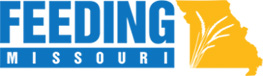 12
Other Ways to Support Food Security (cont’d)
Suggestions from food pantry allies:
Donations of food are not being turned away, but donations of cash give your local food pantry maximum flexibility to buy what they need, often at prices below what you can get. Food donations also take time to process and risk cross-contamination. Go to the pantry’s website. (Remember that many of them are having to cancel fundraising activities during this time of “social distancing.”)
Some pantries are also assembling COVID-19 Emergency Response Kits. See website appeals.
2-1-1 can be a source of contact information for your local pantry.
13
Other Ways to Support Food Security (cont’d)
From KC Healthy Kids – ways to support agriculture and food businesses:
Subscribe for weekly fresh produce through a local farm CSA (Community Supported Agriculture) –
Locator available at: https://www.localharvest.org/csa/
Keep purchasing from local restaurants and food businesses through carry out, drive through, gift card options.

Also a sample workplace COVID-19 policy from KC Healthy Kids is available at the Food Security Coalition website of Empower Missouri – 
https://empowermissouri.org/food-security-coalition/
14
Resources on COVID-19from Dr. Haller
CDC:  General COVID-19 website with links to statshttps://www.cdc.gov/coronavirus/2019-ncov/index.html 
COVID-19 Prevention websitehttps://www.cdc.gov/coronavirus/2019-ncov/prepare/prevention.html?CDC_AA_refVal=https%3A%2F%2Fwww.cdc.gov%2Fcoronavirus%2F2019-ncov%2Fabout%2Fprevention.html  MO DHSS: Missouri statshttps://health.mo.gov/living/healthcondiseases/communicable/novel-coronavirus/  Johns Hopkins: COVID-19 maps and resources including signup for daily briefingshttps://coronavirus.jhu.edu  American Academy of Pediatrics: Family and child resourceshttps://services.aap.org/en/pages/2019-novel-coronavirus-covid-19-infections/
15
Thank you to those who  were a resourcefor this special call for food security advocates
Michelle Bernth, AGAPE Food Pantry, Warrenton
Karen Siebert, HARVESTERS: The Community Food Network, Kansas City
Pam Struckhoff, St. Joachim & Ann Care Service, St. Charles
Scott Baker, Feeding Missouri, Columbia
Cyndi Miller, Circle of Concern, Valley Park
Trina Ragain and Sarah Swearer, Operation Food Search, St. Louis
Beth Low-Smith, KC Healthy Kids, Kansas City
Garrett Webb and Dr. Ken Haller, MO Chapter, American Academy of Pediatrics
16
Next Empowering You Webinar
for Justice Advocates
Thursday, March 19, 1 p.m.
Featured Topics: First Half of Legislative Session Wrap Up, plus Clean Slate Expungement by Ellen Suni & Staci Pratt, UMKC Law School
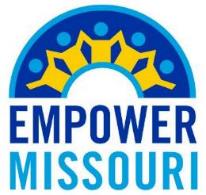 Thank You!
Jeanette Mott Oxford, M. Div. (“JMO”)
Empower Missouri
jeanette@empowermissouri.org


Connect with Empower Missouri:

	@empowermissouri	  

	@empowermissouri

    www.empowermissouri.org
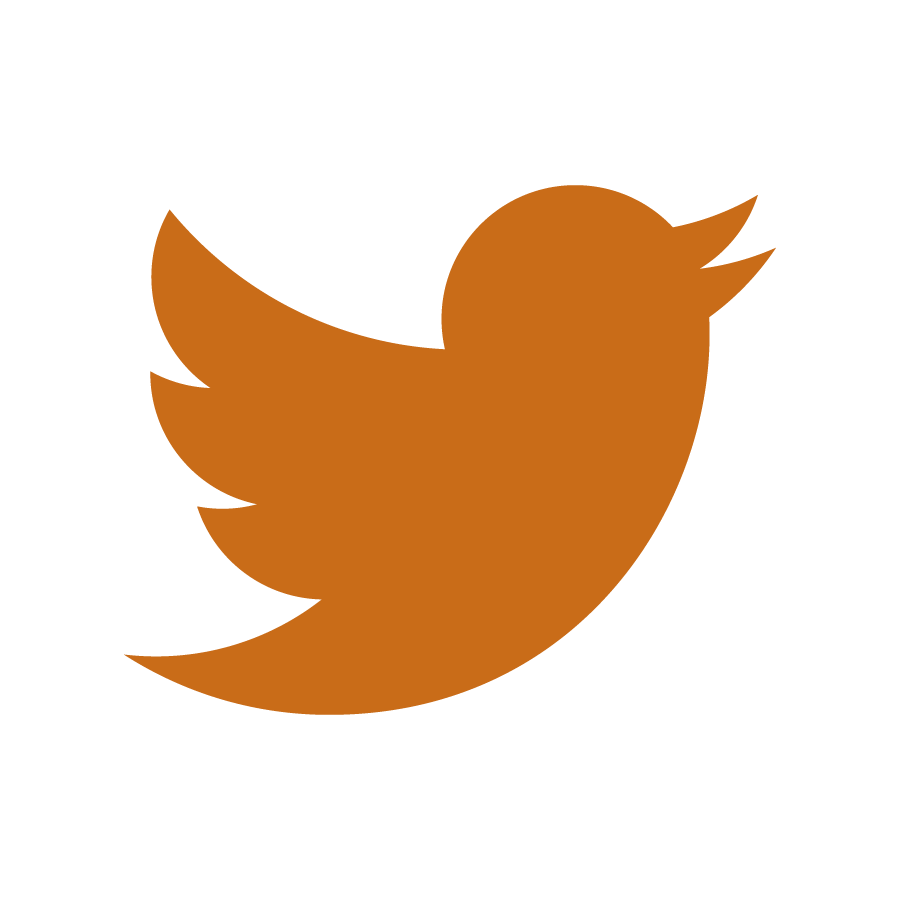 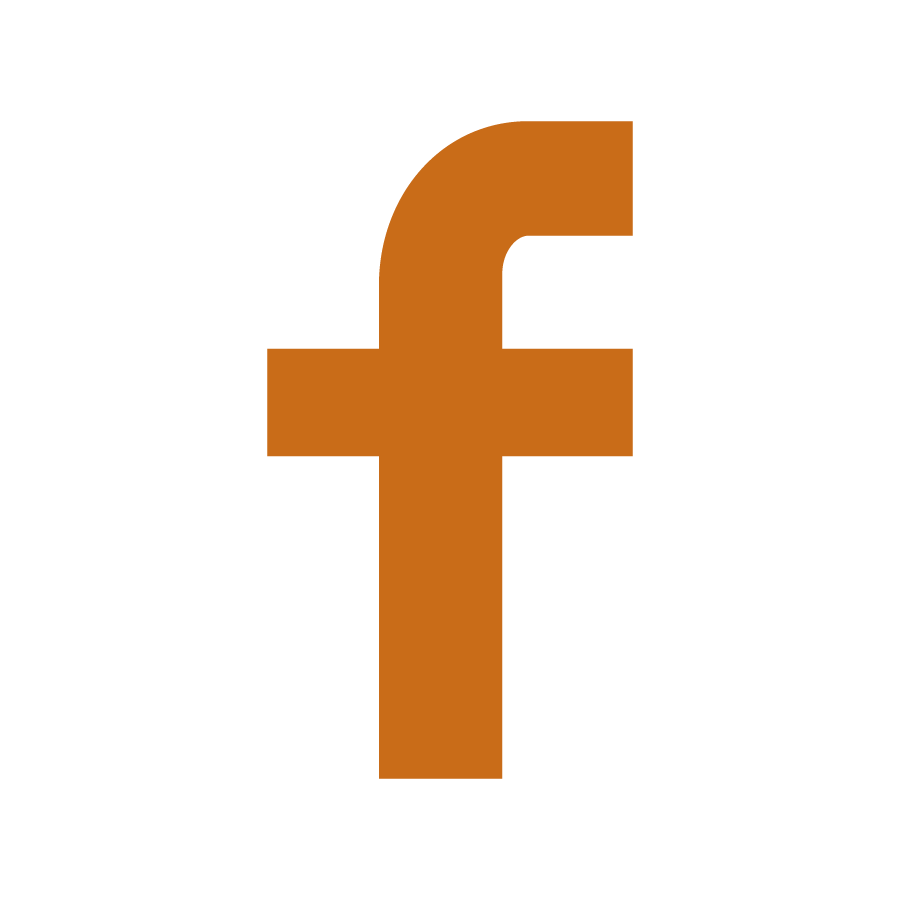 18